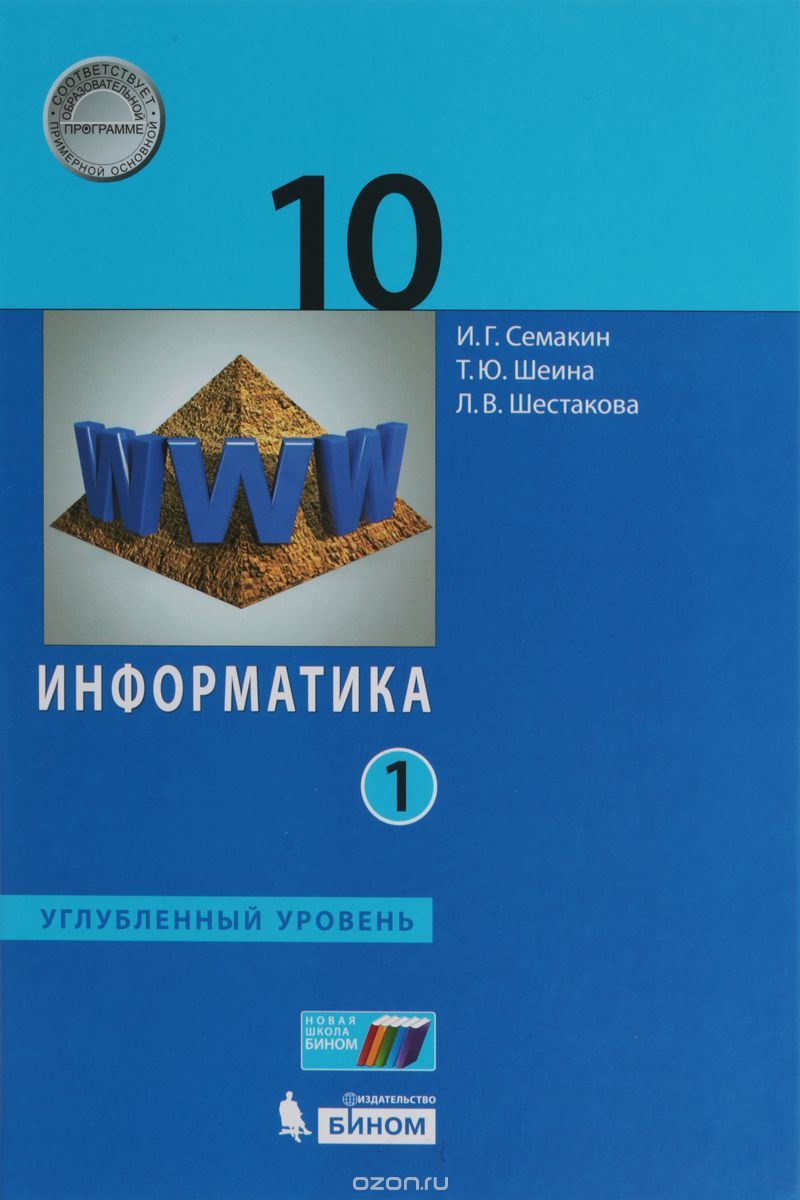 Графические технологии
Информационные технологии
Информатика
10 класс
Углубленный уровень
Компьютерная графика
область информационных технологий, в которой компьютер используется как инструмент для синтеза изображений, а также для обработки визуальной информации, полученной из реального мира.
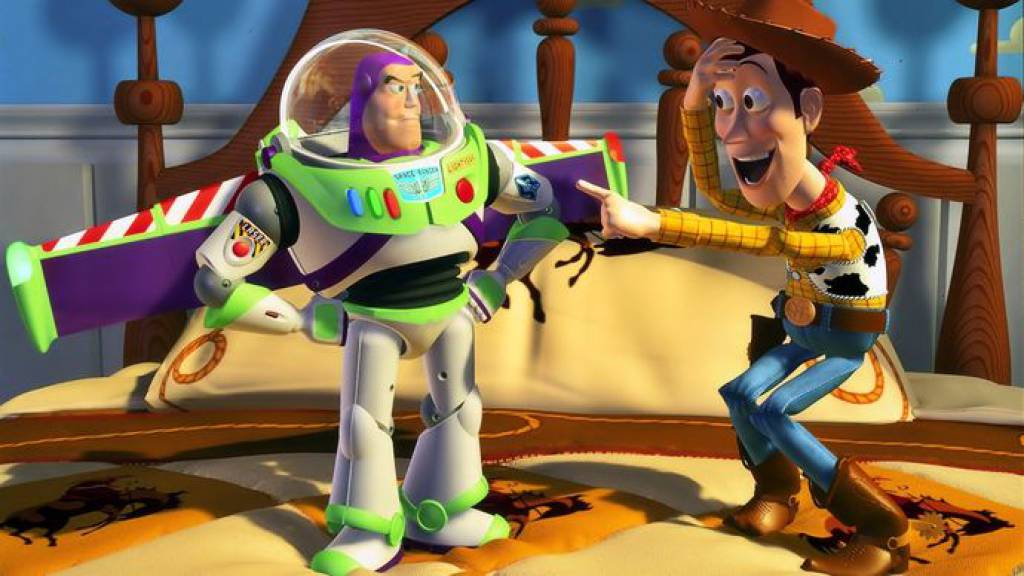 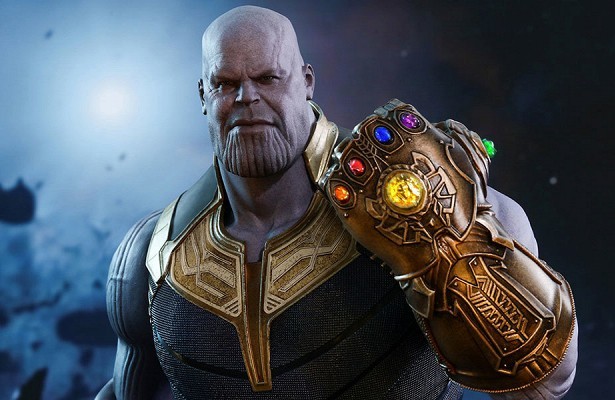 История компьютерной графики
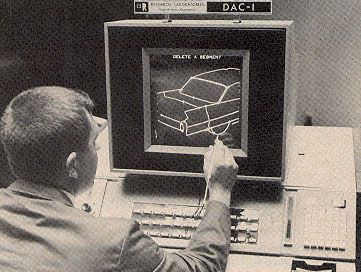 1963 г., DAC-1, IBM и GM;





1963 г., Sketchpad, Айвен Сазерленд;
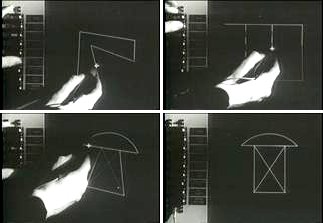 [Speaker Notes: DAC-1 Прообраз САПР. В ноябре 1963 года DAC-1 был использован для прямого создания модели крышки багажника. Оригинальный эскиз был зачитан, очищен на терминале, преобразован в 3D и затем выведен на фрезерный станок .
Sketchpad (он же Robot Draftsman ) - это компьютерная программа. Она стала первым способом взаимодействия человека с компьютером. (HCI). [1] Sketchpad считается родоначальником современных программ автоматизированного проектирования (САПР), а также крупным прорывом в развитии компьютерной графики в целом. Например, графический интерфейс пользователя (GUI) был создан на основе Sketchpad, а также современного объектно-ориентированного программирования., Иван Сазерленд продемонстрировал, что компьютерная графика может использоваться как в художественных, так и в технических целях, а также демонстрирует новый метод взаимодействия человека с компьютером . Пользователь рисовал на экране  световым пером .]
История компьютерной графики
1968 г., Мультфильм «Кошечка», БЭСМ-4, СССР.
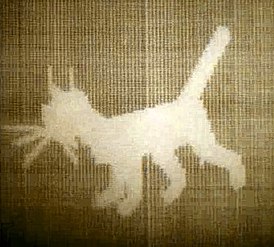 [Speaker Notes: Кадры фильма формировались путём печати символов БЭСМ-4 на бумаге с помощью алфавитно-цифрового печатающего устройства АЦПУ-128[2]
Движение кошки моделировалось системой дифференциальных уравнений второго порядка.
https://www.youtube.com/watch?v=JWiWYqvP0BU]
История компьютерной графики
1977 г., ПК с растровым дисплеем, Apple II;
1984 г., Графический интерфейс, Apple Macintosh
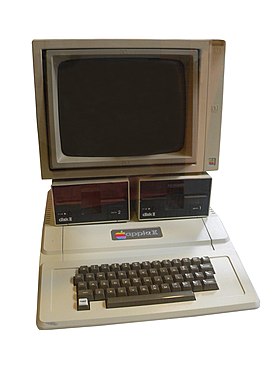 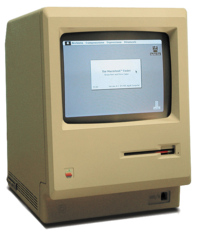 Дискретная структура изображения
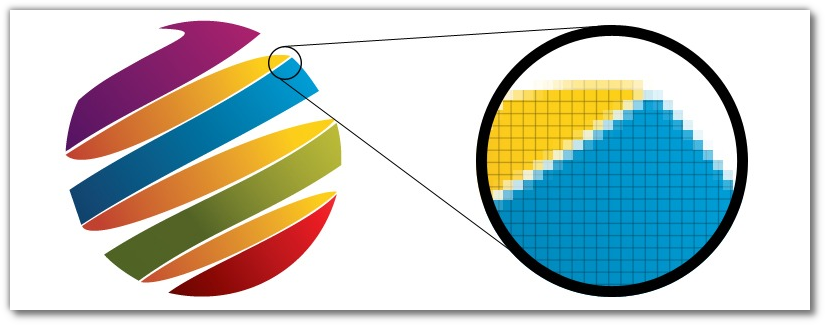 I = X*Y*b
X*Y – пространственное разрешение монитора;
b – глубина цвета;
K=2b;
К – количество цветов.
Задача 1
Для хранения произвольного растрового изображения размером  128×320 пикселей отведено 40 Кбайт памяти без учёта размера заголовка файла. Для кодирования цвета каждого пикселя используется одинаковое количество бит, коды пикселей записываются в файл один за другим без промежутков. Какое максимальное количество цветов можно использовать  в изображении?
Цветовые модели
Аддитивная модель (RGB)
Субтрактивная модель (CMYK)
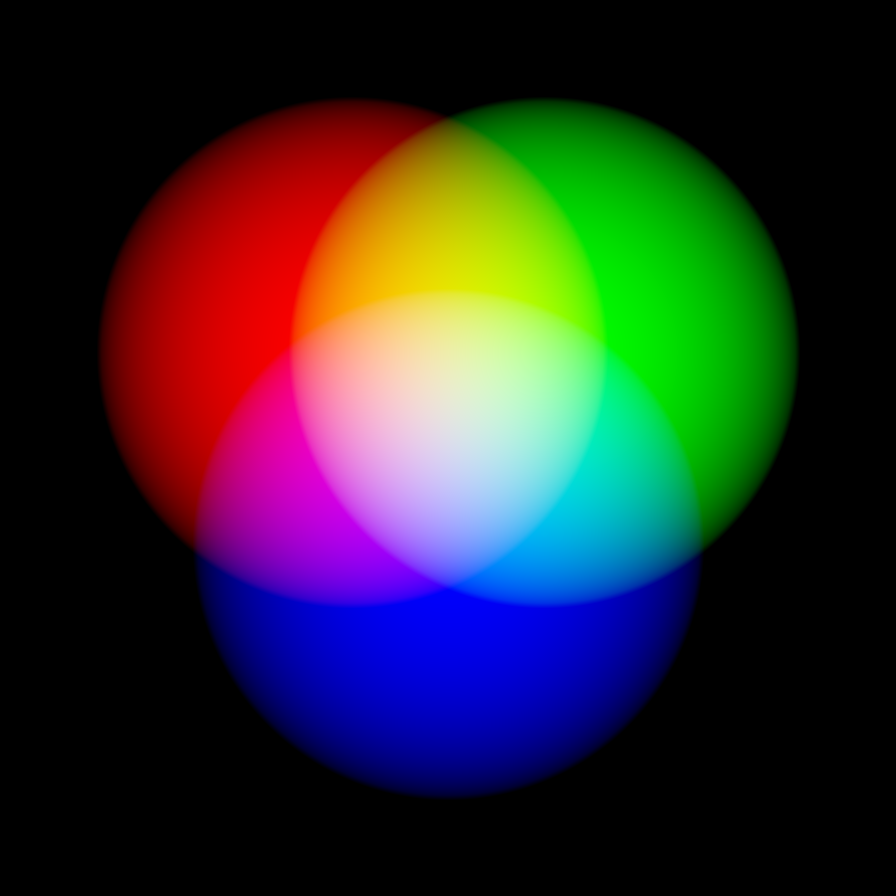 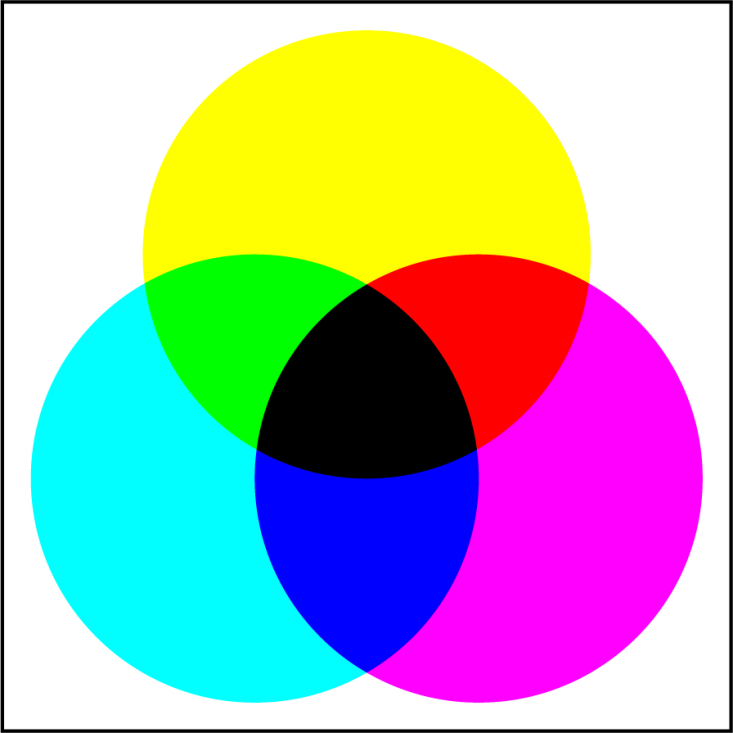 Растровая графика
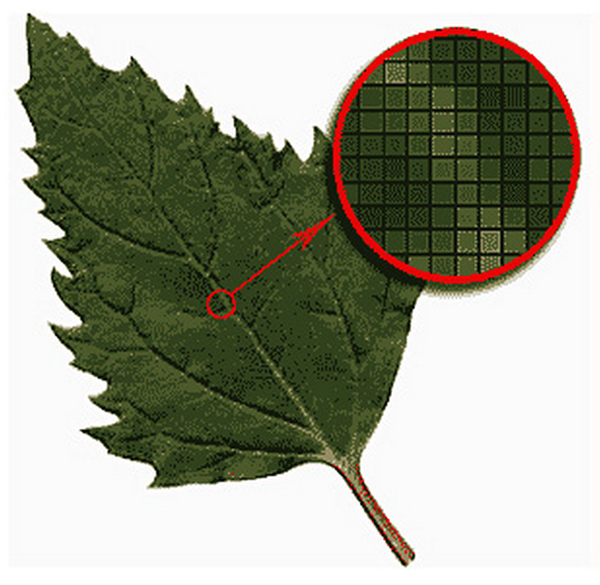 Растровые редакторы:
Paint;
Adobe Photoshop;
Gimp.
[Speaker Notes: Deflate – алгоритм сжатия, комбинация Хаффмана и Лемпеля-Зива]
Векторная графика
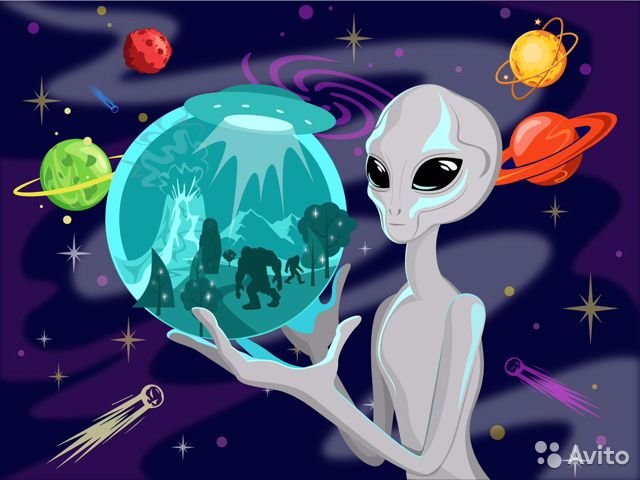 Векторные редакторы:
Adobe Illustrator;
CorelDraw;
Inkscape.
Трехмерная графика
технология, позволяющая получать на устройствах вывода компьютера изображения трехмерных сцен.
Сцена – область трехмерного пространства и расположенные в ней объекты.
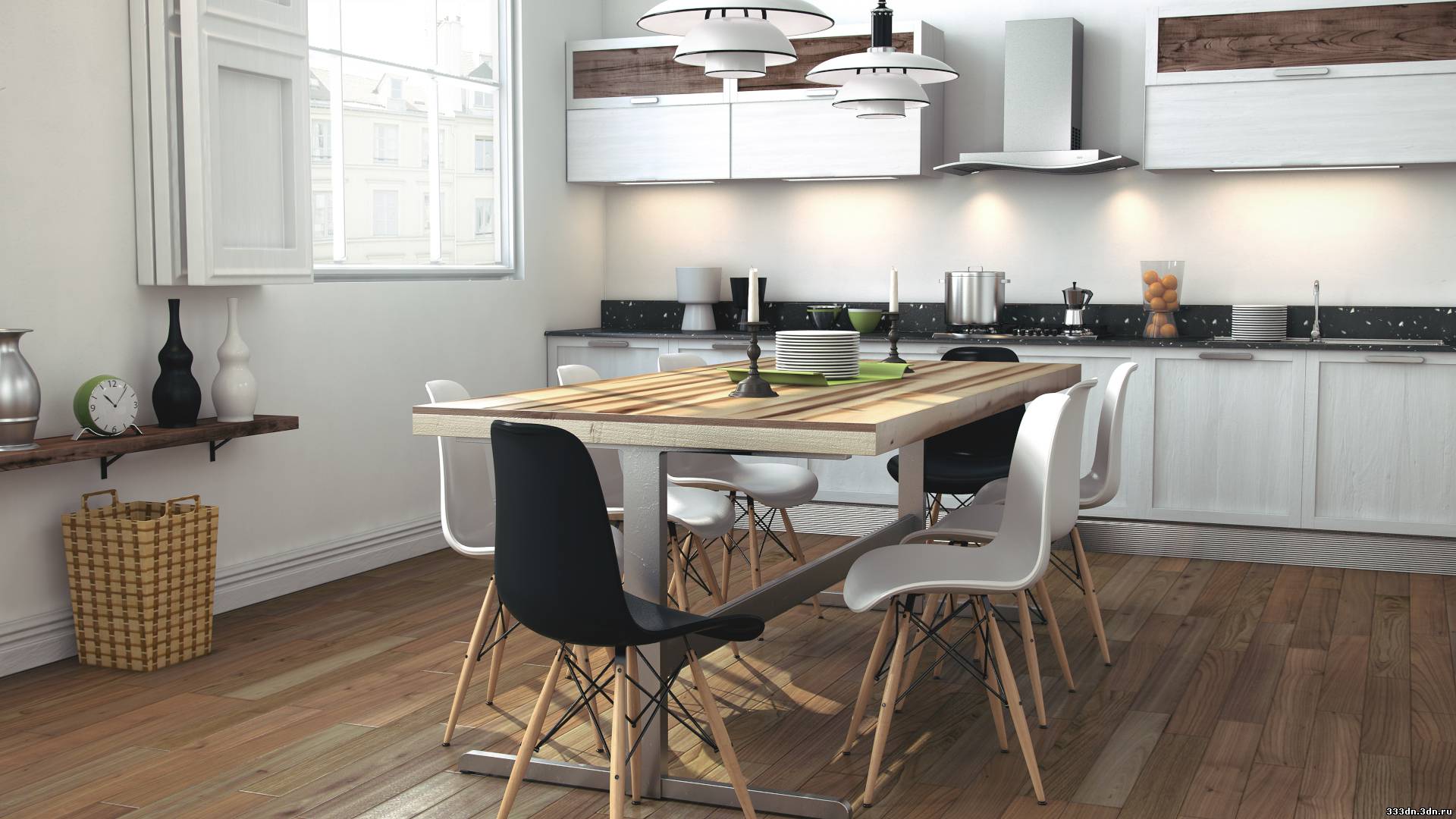 Моделирование
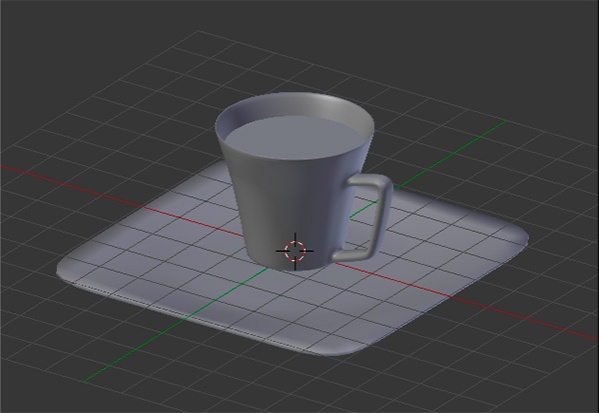 Описание геометрии сцены;


Наложение текстуры;


Источники света;


Положение камеры.
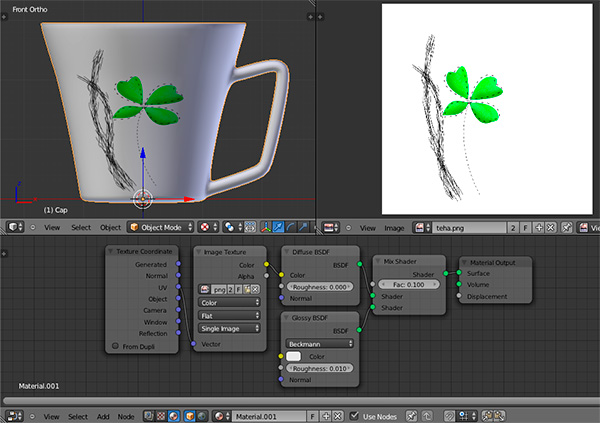 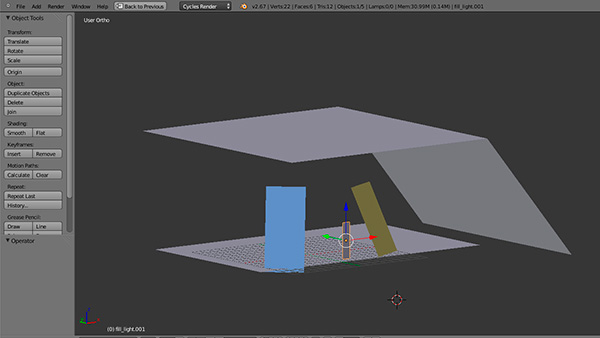 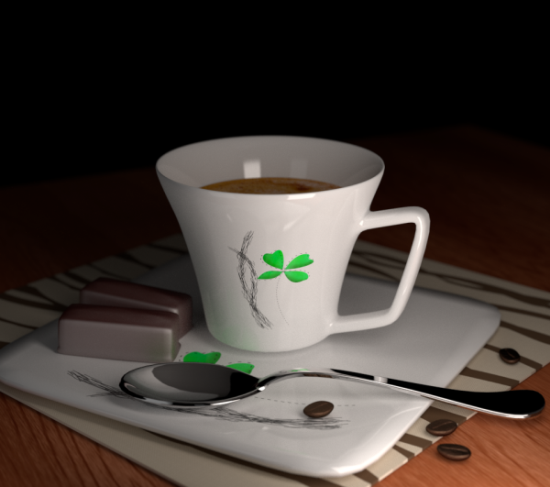 Рендеринг (Визуализация)
процесс преобразования объемной векторной математической модели в плоское растровое изображение.
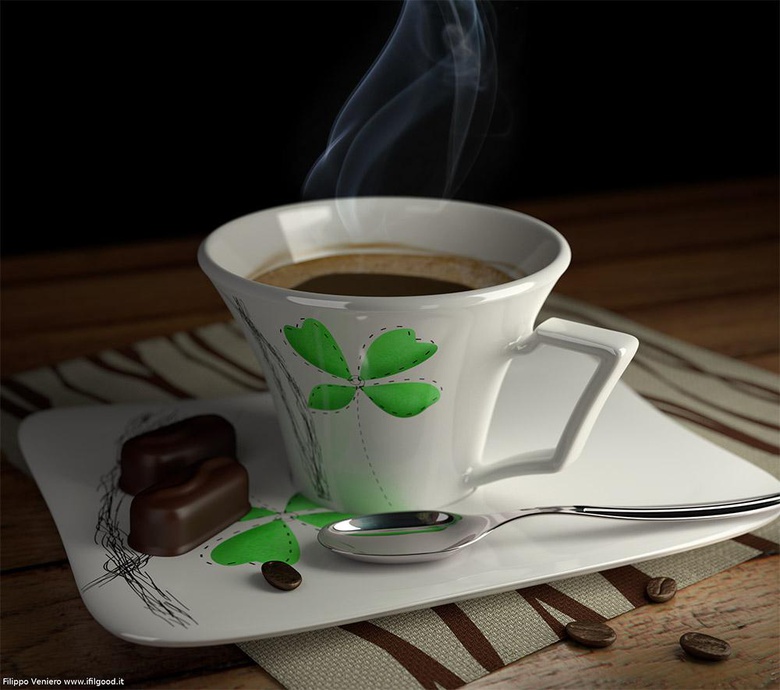 Программы 3D-моделирования
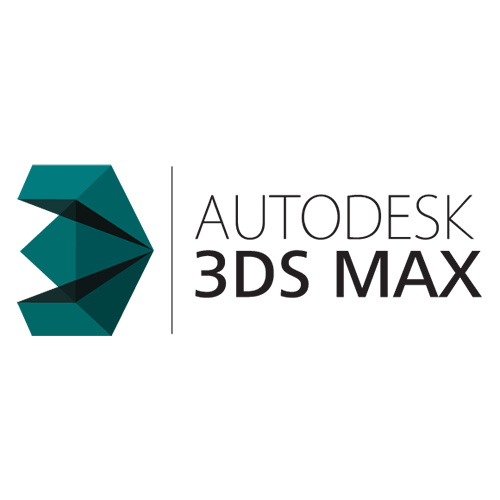 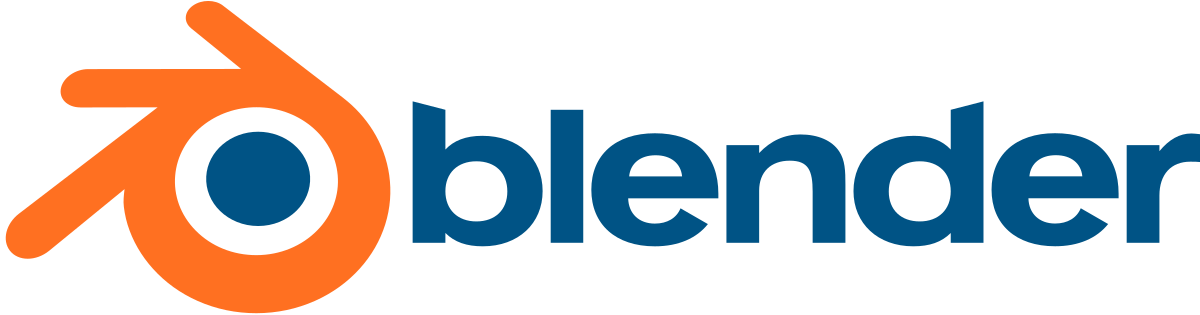 Задача(учебник, стр. 123, 4)
Какой объем памяти потребуется для хранения растрового файла, если размер графической сетки – 1024x768, а количество используемых цветов – 16 777 216?